BOGÁRVILÁG ÓVODA  NAGYMÁCSÉD
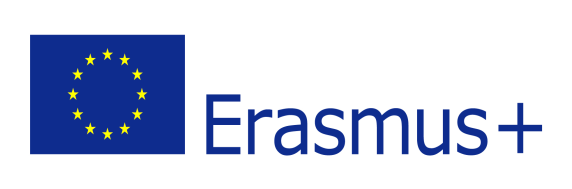 ERASMUS+ pályázat tevékenység terve


FEBRUÁR
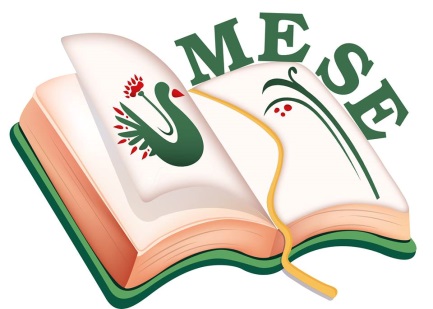 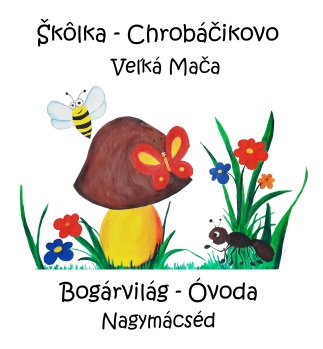 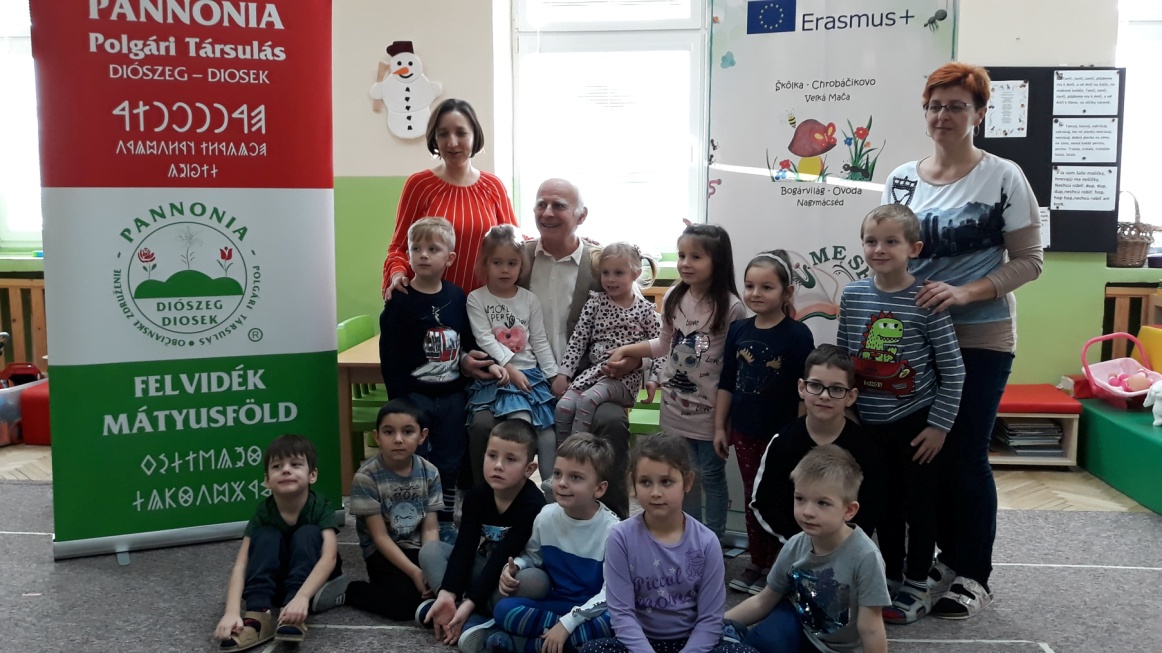 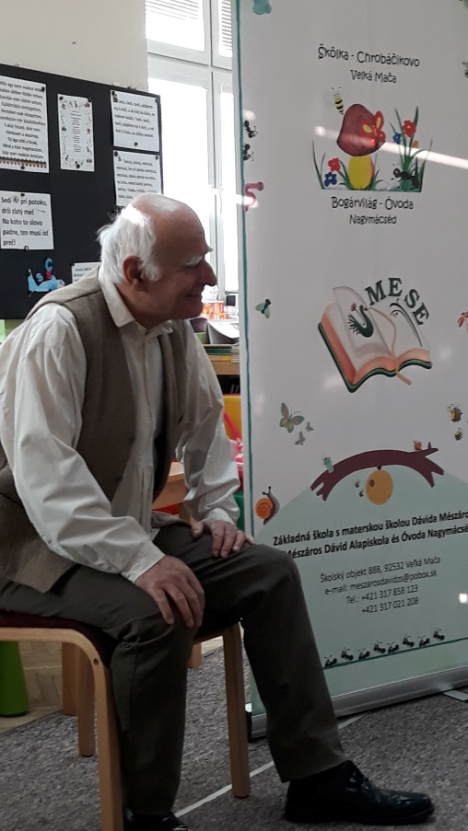 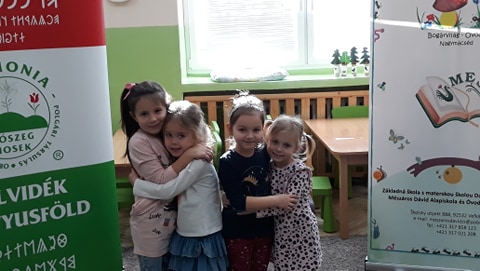 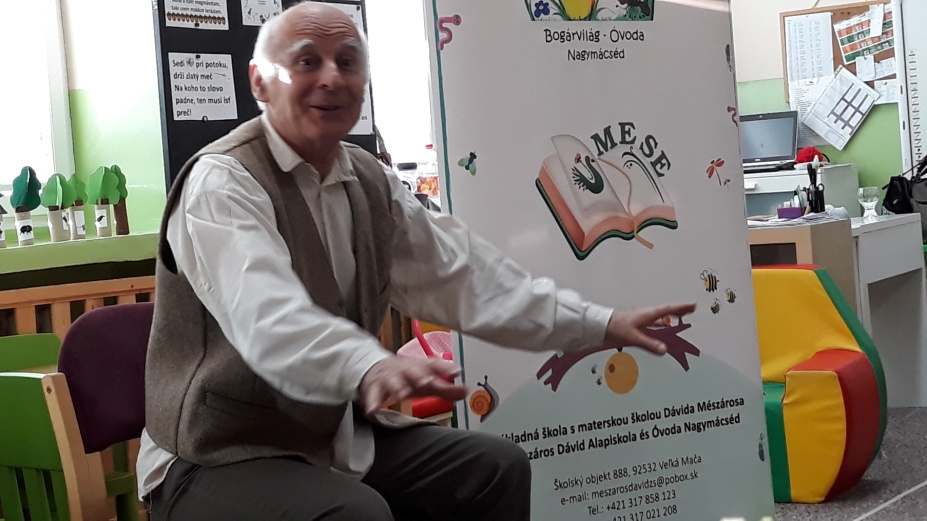 LACI BÁCSI MESÉL NEKÜNK
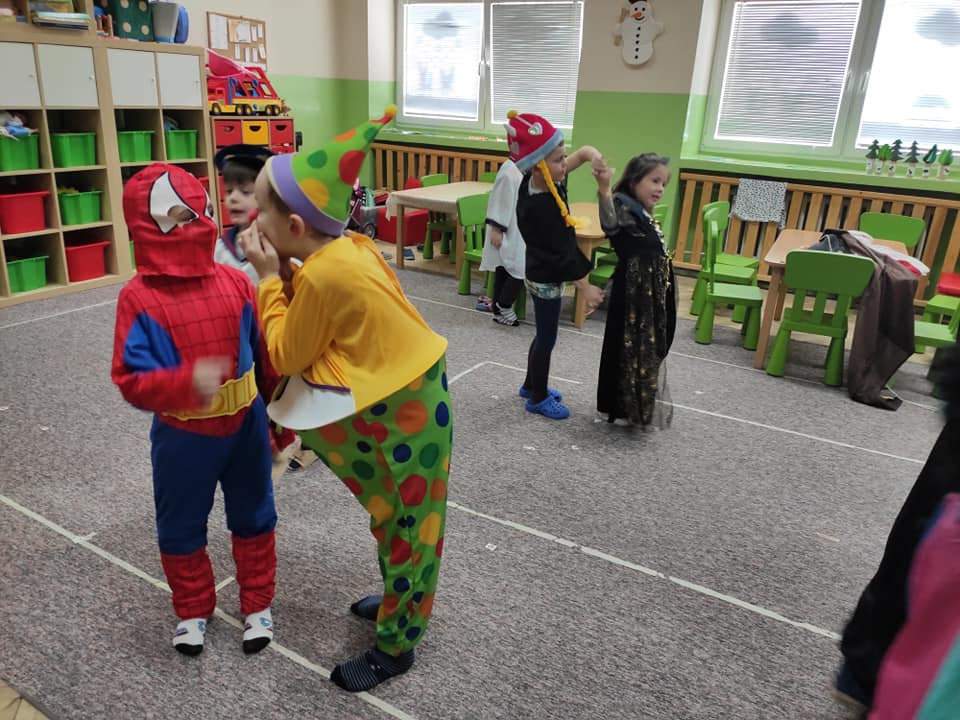 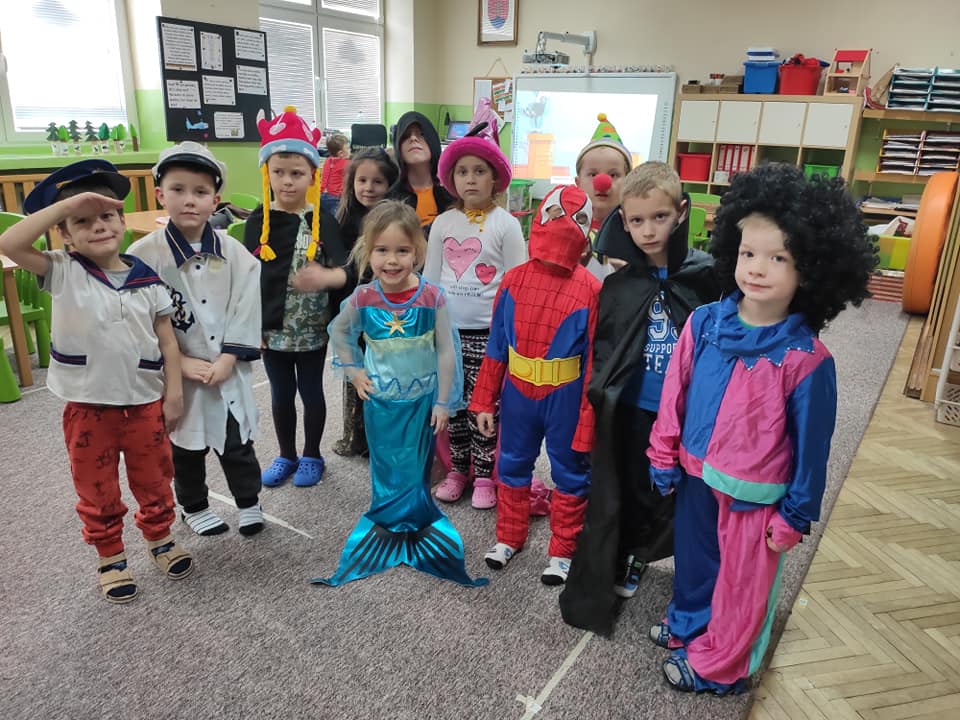 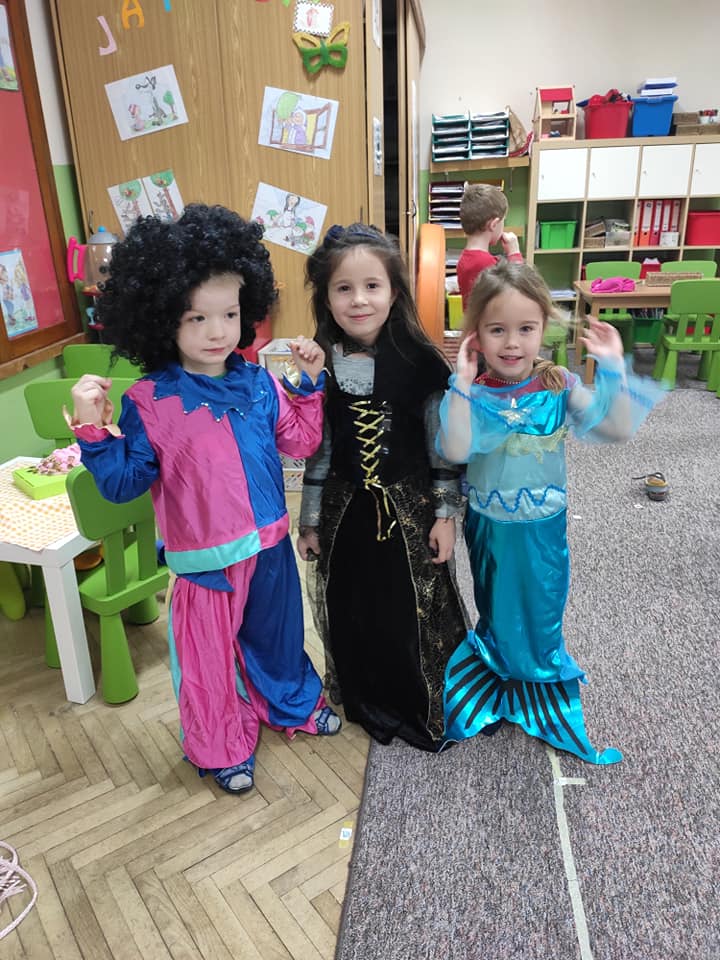 Itta farsang, áll a bál...
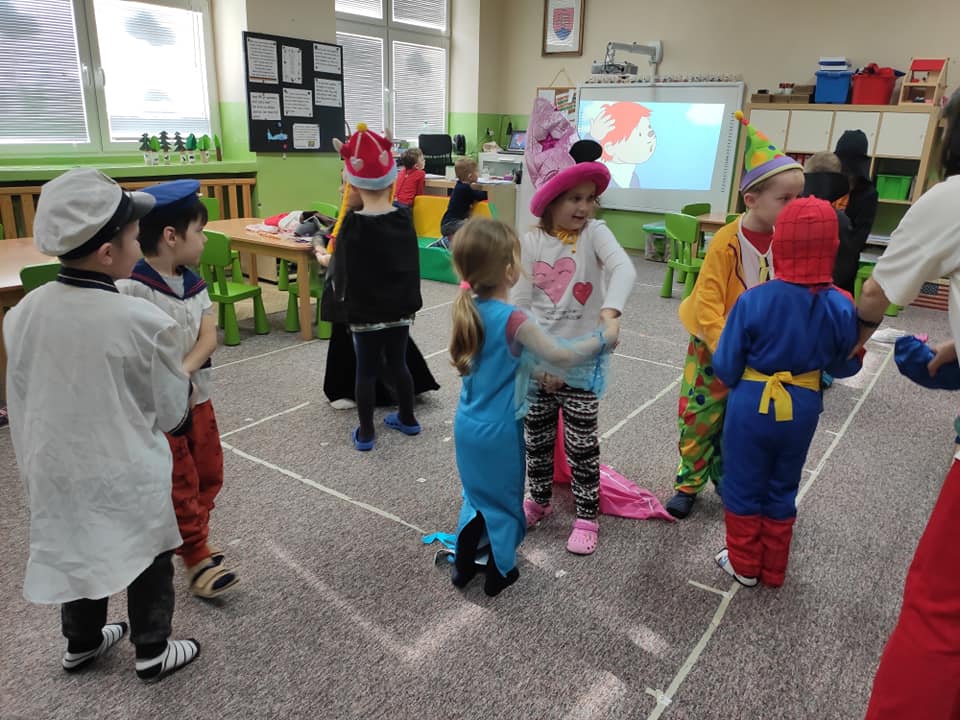 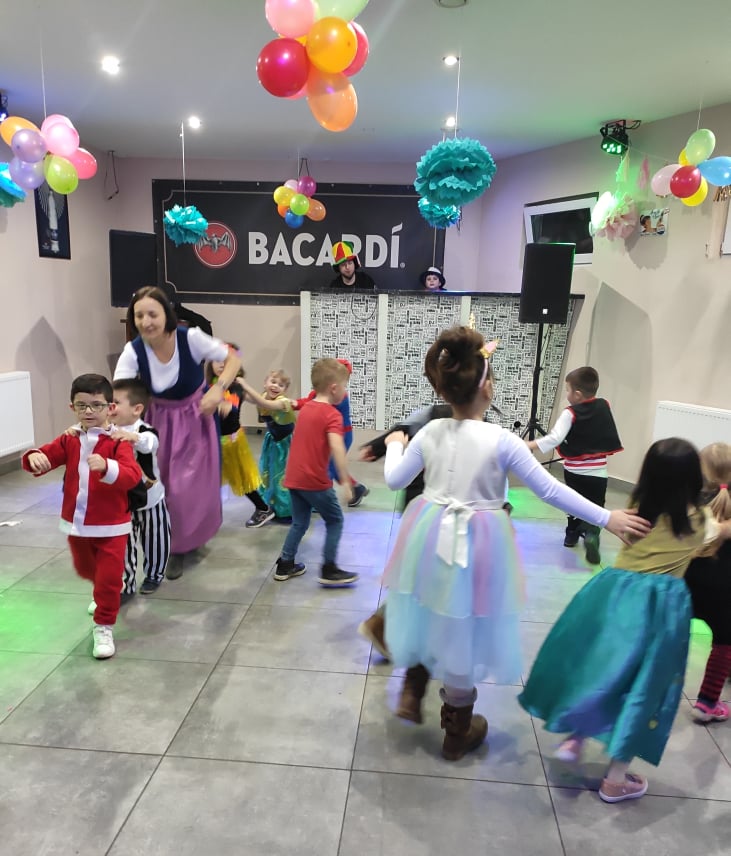 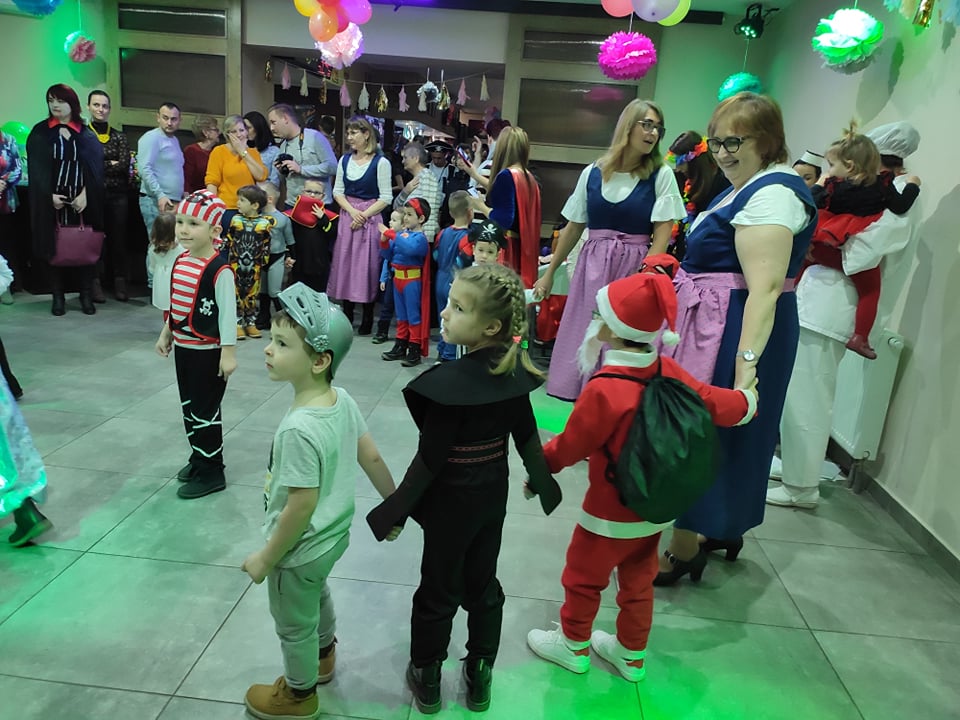 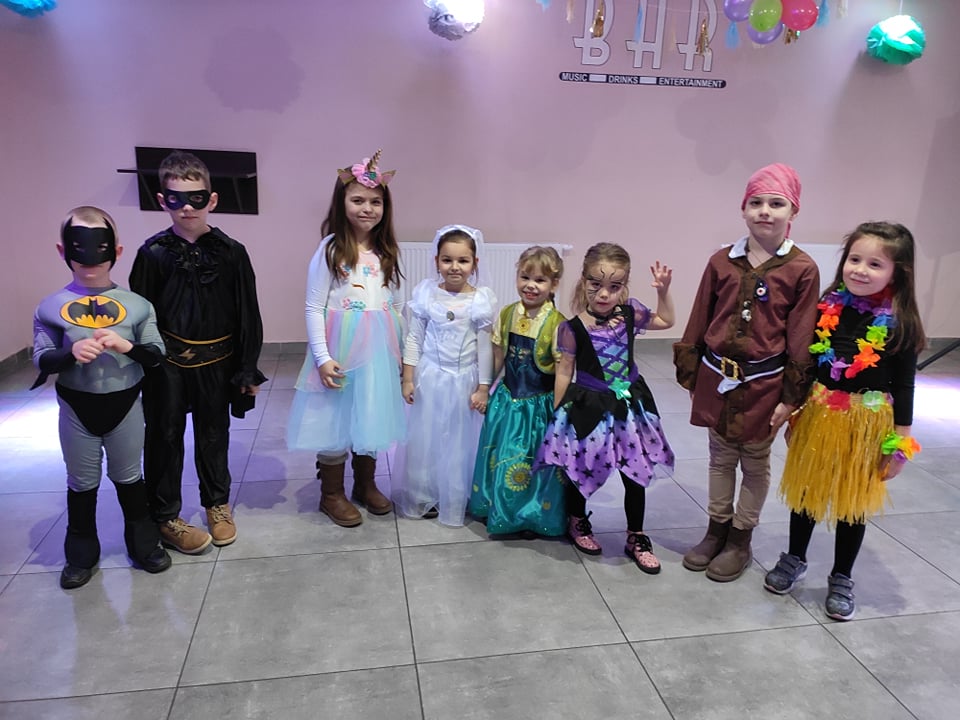 Családi batyus bál
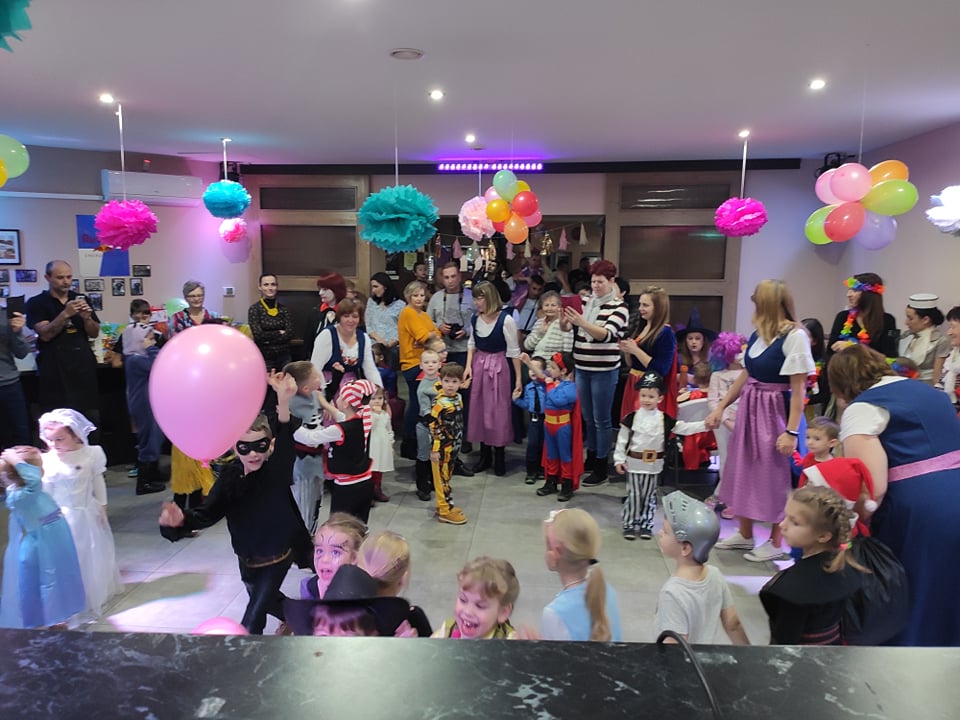 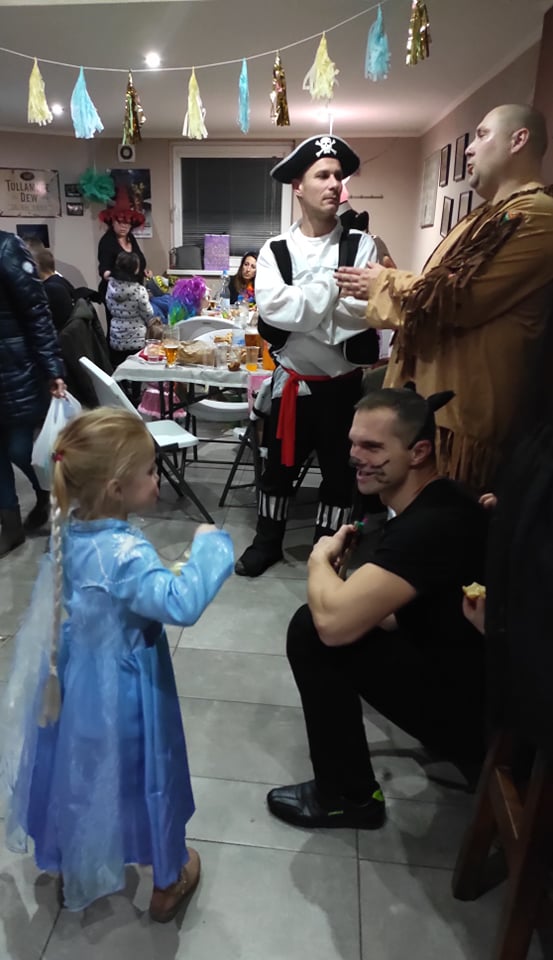 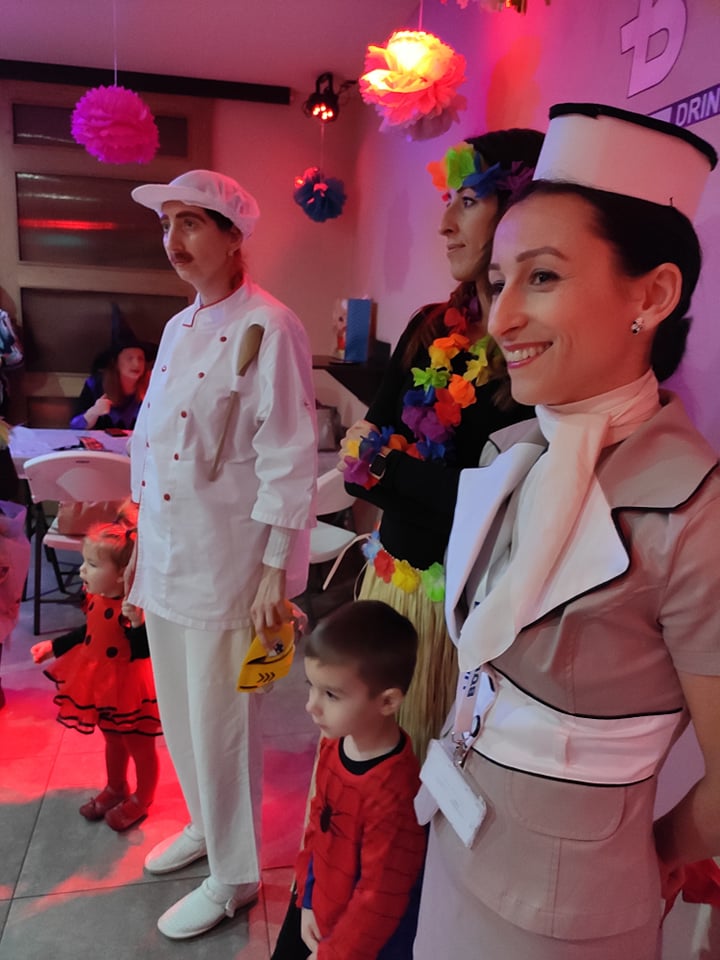 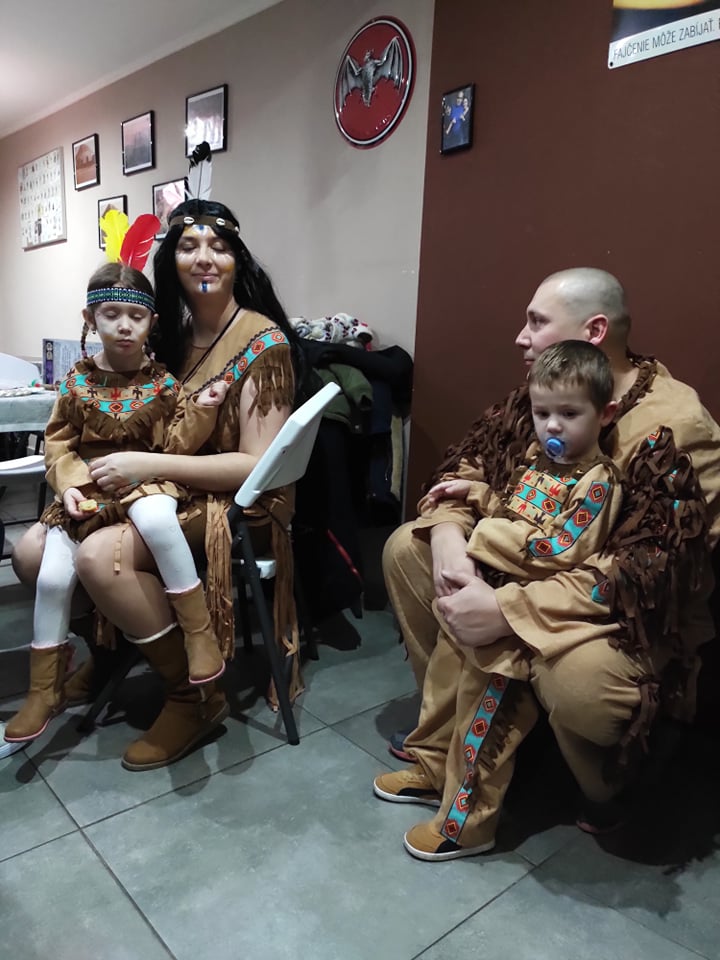 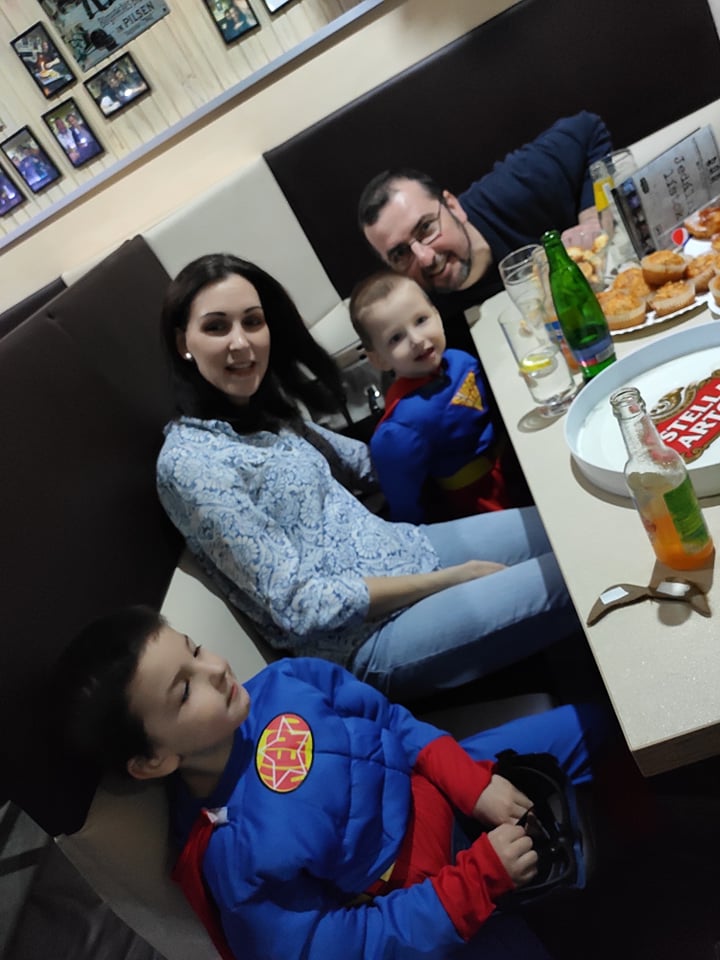